Preceptorship: Learning Network
Delivery and Evaluation
This resource is designed to support preceptorship leads within organisations
Stages of Readiness
Readiness Framework - AADDE
There are the five elements you'll need to consider in developing your program.  
We will cover these in the next few modules to support your program delivery.
Session outcomes:
Through completing this session, you will gain understanding of the delivery and evaluation of preceptorship.  

By the end of this session you will:
Be aware of different approaches to programme delivery and evaluation
Understand the challenges of programme delivery and how to overcome them
Know where to access support for the delivery and evaluation of programmes
Identify evaluation measures relevant to your organisation
Understand how to measure your program against the preceptorship standards
Program Delivery
Royal Free NHS Foundation Trust
Juliet Crissell
Preceptorship Programme
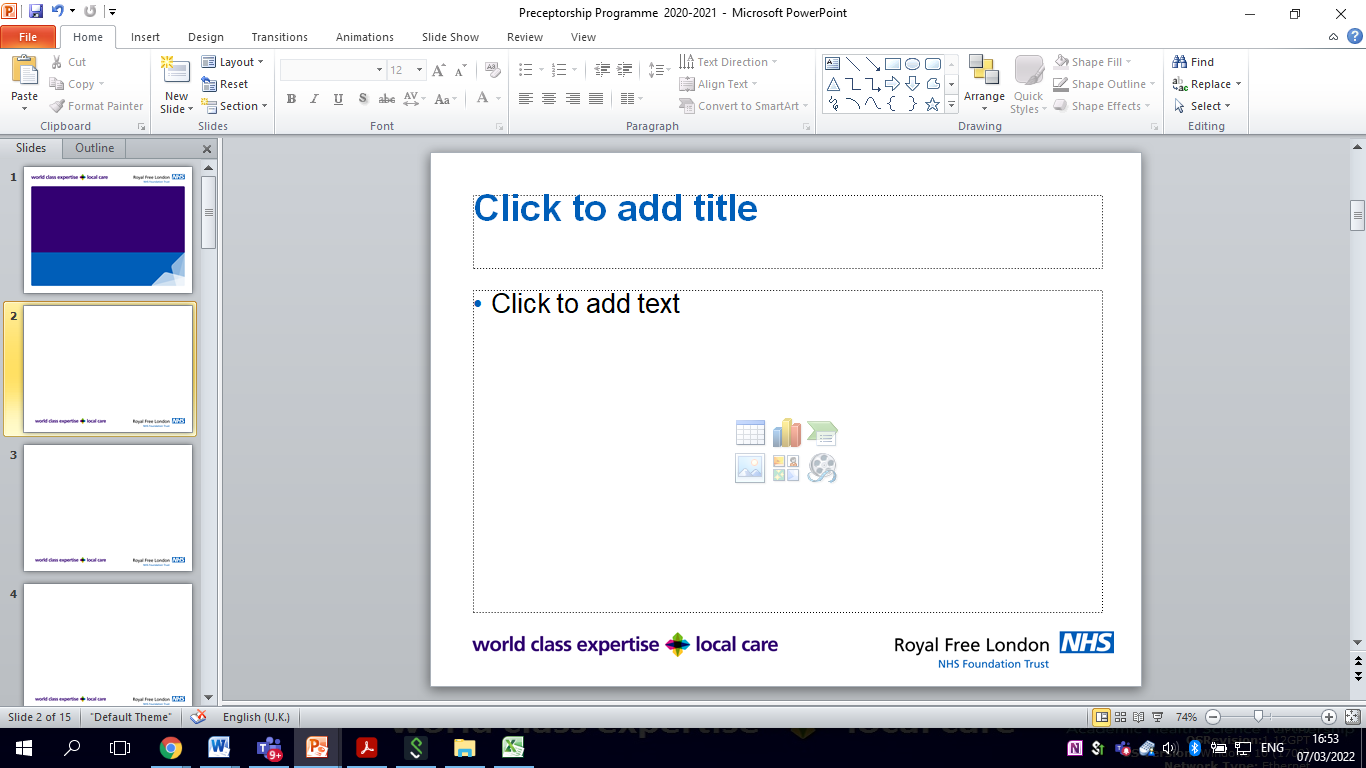 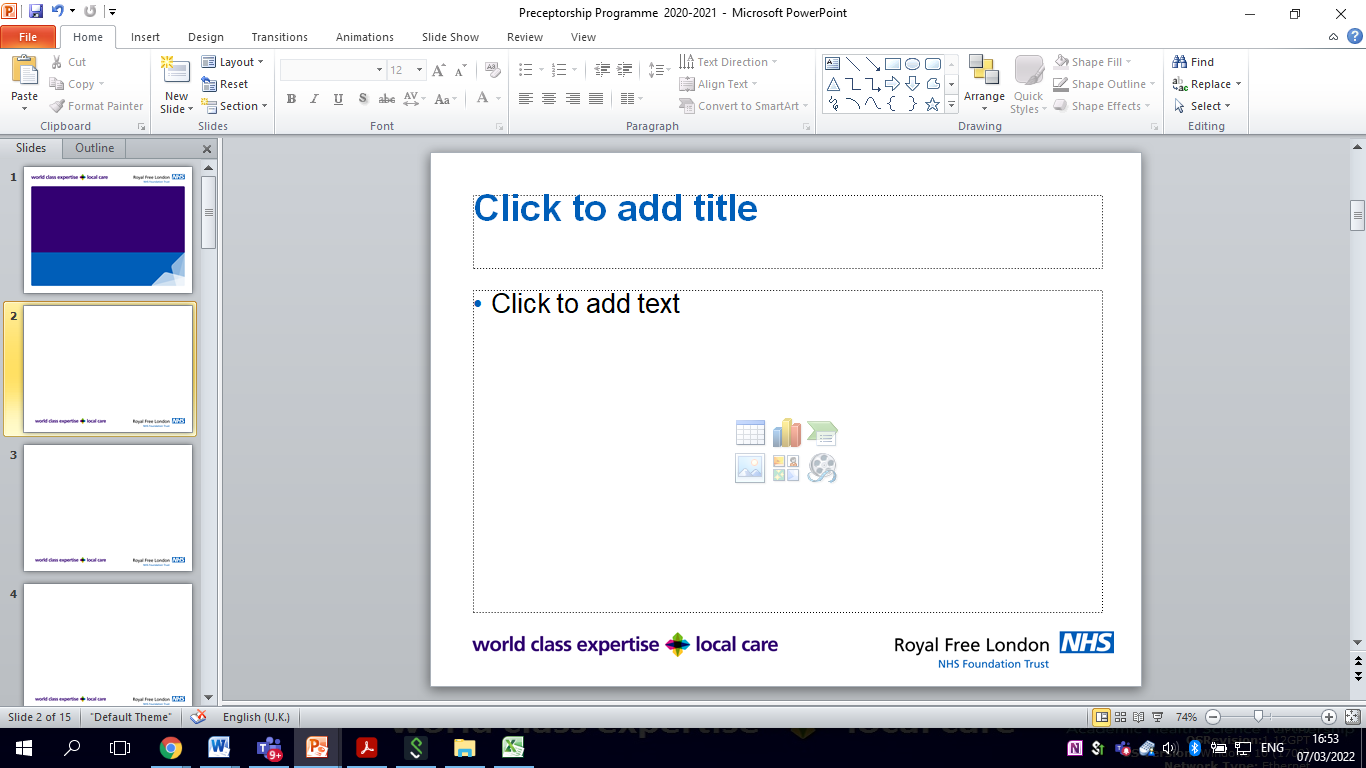 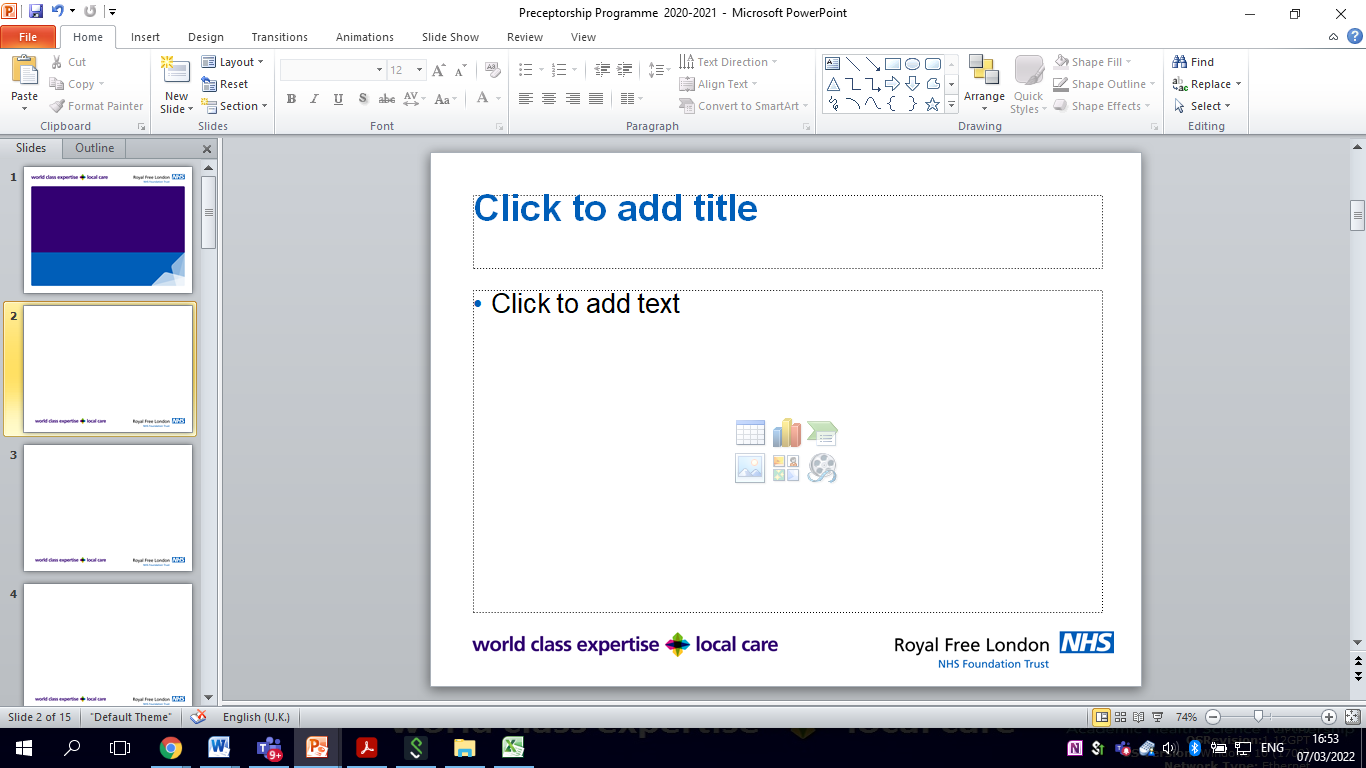 Challenges
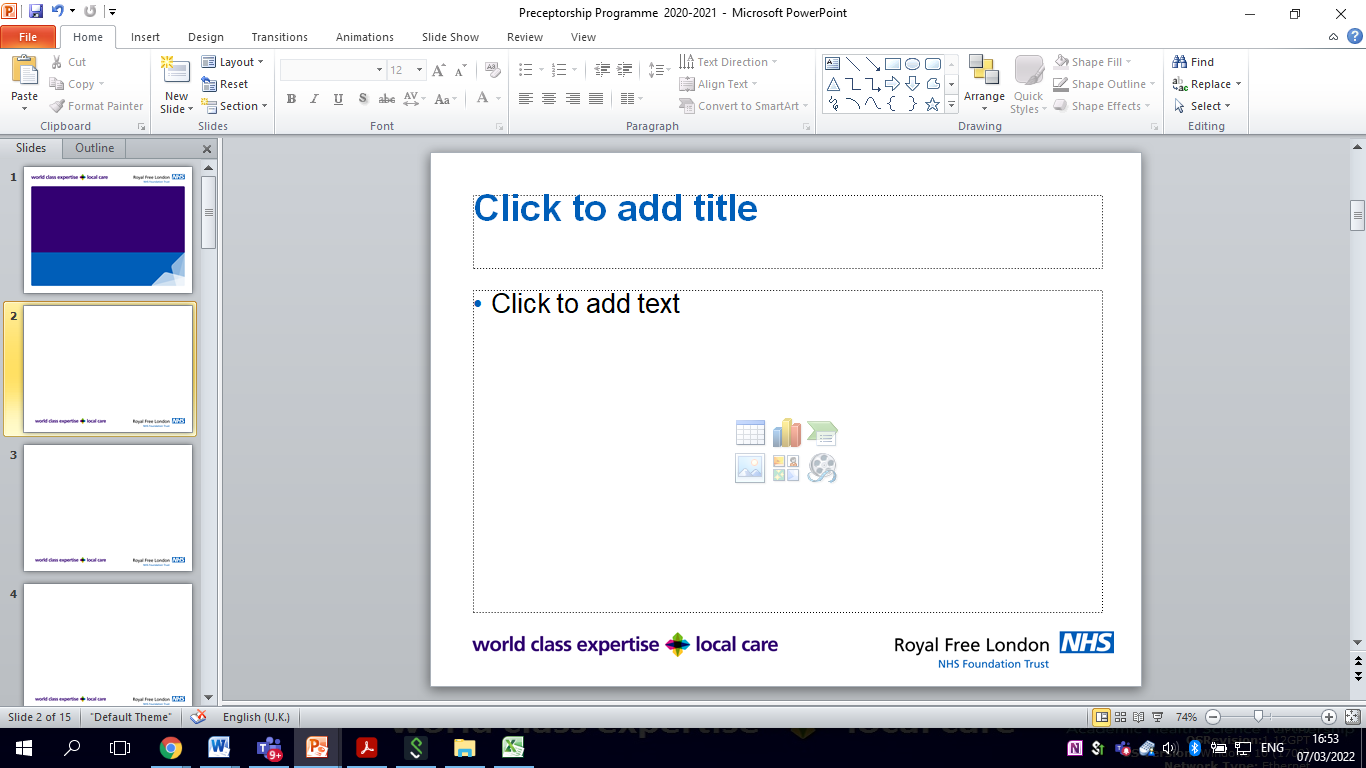 Evaluating Preceptorship
Chelsea and Westminster Hospital NHS Foundation Trust
Wendy Casterton
Hayley Fay
Overview of programme
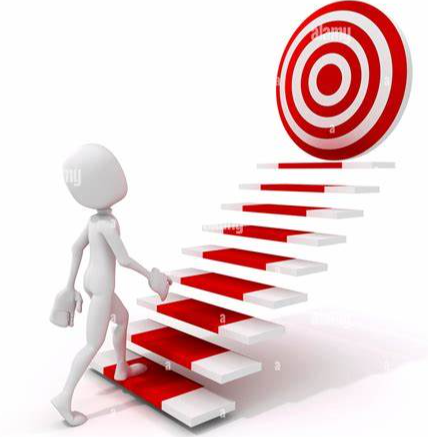 Preceptorship offer – year 1 “Thriving not just Surviving”
Eligibility:  All newly qualified  band 5 OT/PT
Outline:
 Preceptorship competency framework
 Continuing Professional Development (CPD) portfolio
1:1 Mentoring 
 Structured study  – clinical teaching modules 
 Monthly peer groups / CPD time 
 Shadowing/observed practice opportunities 
 Buddy system 
 Certificate upon completion 
 Resources
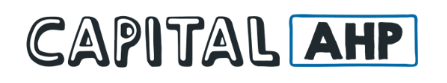 My Safe Practice
My Professional Practice
My Reflective Practice
My  Effective Practice
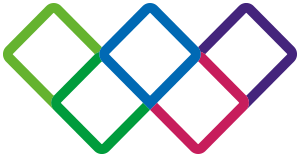 “Great to have a forum with your peers for sharing learning and experiences”
Evaluating the programme
Key Performance Indicators (KPIs) 
Turnover rates of therapies 2020 21.9 per cent
Improving training and career development opportunities, supporting newly qualified staff (NQS)
100 per cent NQS being offered and completing preceptorship
Retention of band 5’s to band 6 

Evaluation
Baseline job satisfaction:
100 per cent recommend this as a place to work
7.7/10 received right level of training and support
General job satisfaction (using NHS survey Qs) high
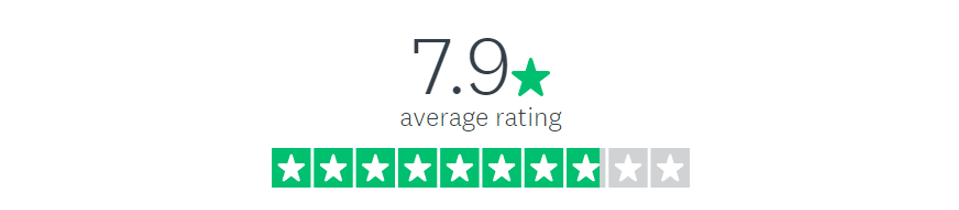 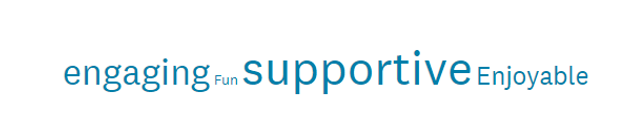 “I really enjoy the preceptorship programme as a new member of staff”
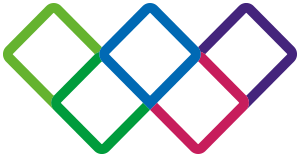 Evaluating the programme (continuation)
Preceptorship Evaluation – 6 months since launch
7.9 overall * rating
100 per cent helped them to feel supported and valued 
92 per cent peer groups a safe space to share experiences
92 per cent positive impact on clinical practice

Buddy Scheme –
-   100 per cent of respondents were contacted by their Buddy
More than 85 per cent of respondents took the time to meet with their assigned Buddy
71 per cent reported meetings to be helpful
“Great to have a forum with your peers for sharing learning and experiences”
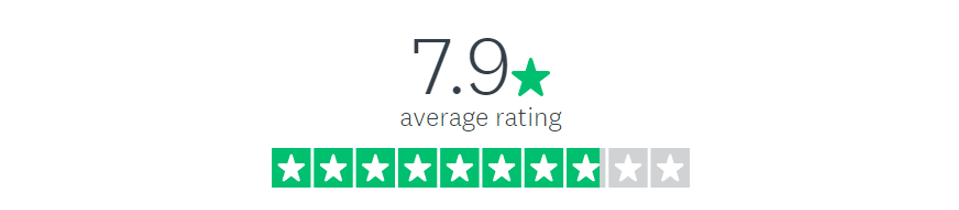 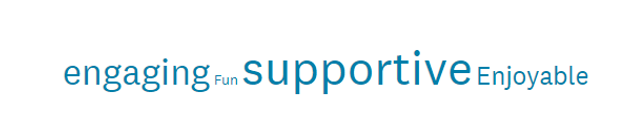 “I really enjoy the preceptorship programme as a new member of staff”
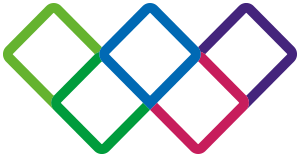 Next steps......
Practice Development Lead (PDL) role – from 0.5 Whole Time Equivalent (WTE) to 1.0 WTE

Run two cohorts a year

Face to Face peer groups

Focus on recruitment of preceptors – increase staff engagement

Revise competency document 

Therapies – to expand to offer adult speech and language therapy (SALT)/Dietetics/Music/Play therapists
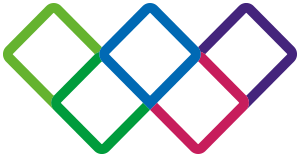 Activities...
Sketch a draft overview of your programme (e.g. how you want it to be or how it is)

What do you see as being the challenges / what are the challenges in programme delivery for your organisation?

Are there any challenges related to a specific AHP group?
Principles of Programme Evaluation
Catherine DesForges
Programme Evaluation
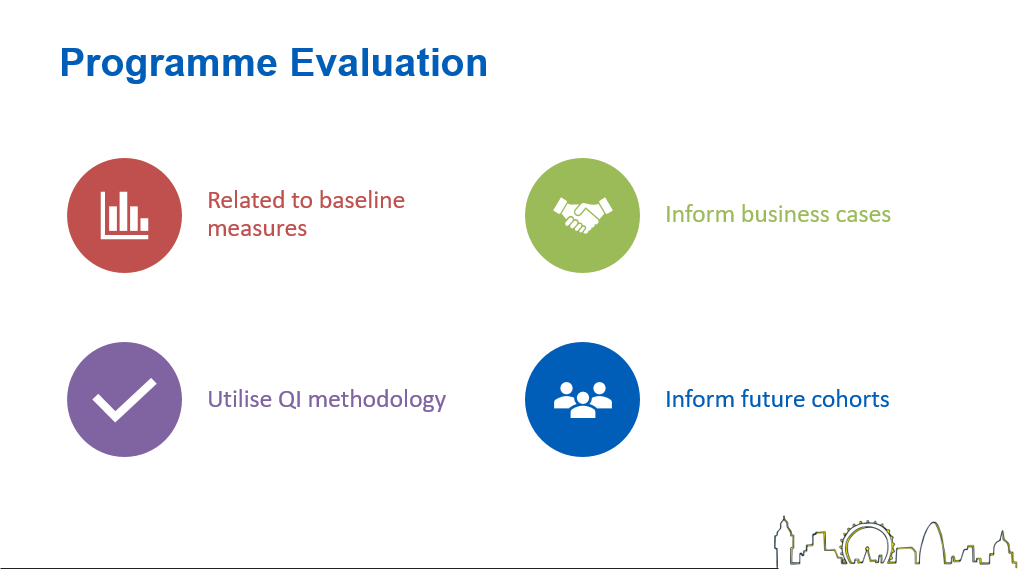 Evaluating the programme
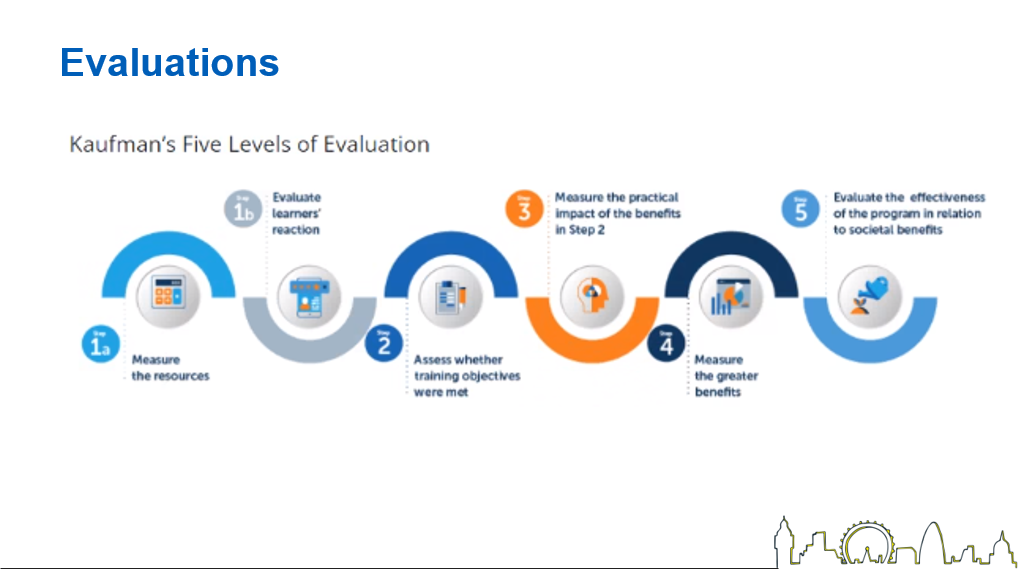 Levels of Evaluation: Beyond Kirkpatrick.
Kaufman, Roger; Keller, John M.
Human Resource Development Quarterly, v5 n4 p371-80 Win 1994
New World Kirkpatrick Model
Level 1: The degree to which preceptees find the training engaging and relevant to their role. 
(e.g. Preceptorship session or program feedback)

Level 2: The degree to which preceptees acquire the intended knowledge, skills, attitude, confidence, and commitment based on their participation in preceptorship. 
(e.g. Preceptor session notes, portfolio completion)

Level 3: The degree to which they apply learning during preceptorship within their role. (e.g. appraisal, completion of any specialty competencies)

Level 4: The degree to which organisational outcomes occur as a result of Preceptorship 
(e.g. re-evulation against baseline measures of B5 sickness, vacancy rates retention data)
https://www.kirkpatrickpartners.com/wp-content/uploads/2021/11/Introduction-to-the-Kirkpatrick-New-World-Model.pdf
Capital AHP have developed the following standards to ensure organisations provide quality preceptorship programmes:
Activities...
Summarise the key performance indicators (KPIs) that will form your evaluation strategy.

How does / how will the programme meet the CapitalAHP preceptorship standards?

List what HCPC principals your programme adheres to

Which organisation/s in your faculty might you look to for support in delivery and evaluation?
Session review:
Through completing this session, you will have gained an understanding of the delivery and evaluation of preceptorship and the opportunity to:

Be aware of different approaches to programme delivery and evaluation
Understand the challenges of programme delivery and how to overcome them
Know where to access support for the delivery and evaluation of programmes
Identify evaluation measures relevant to your organisation
Understand how to measure your program against the preceptorship standards